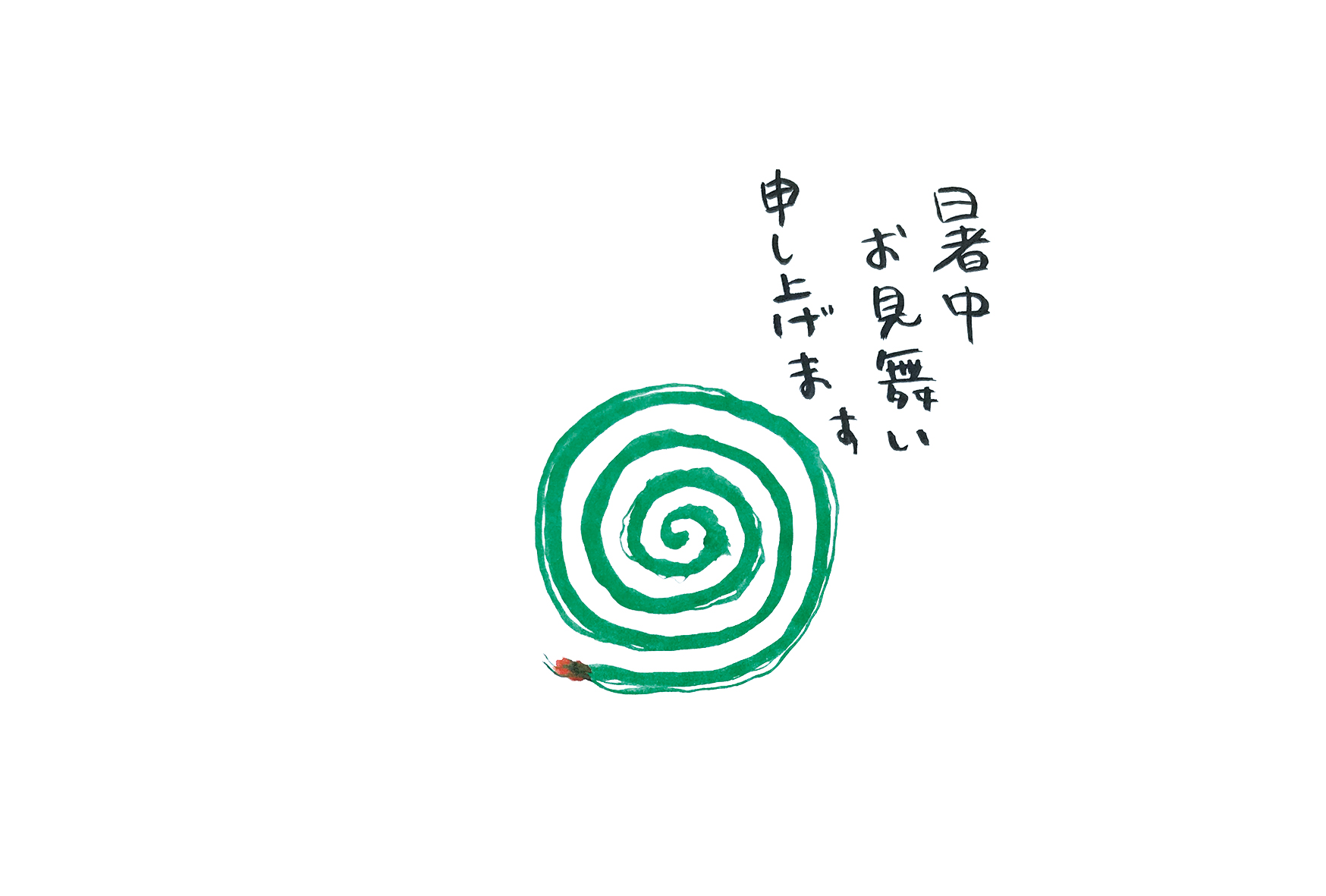 〒一〇七ー＊＊＊＊
東京都港区赤坂＊ー＊＊ー＊
　　　 キング　太郎
　　　　　　　 花子
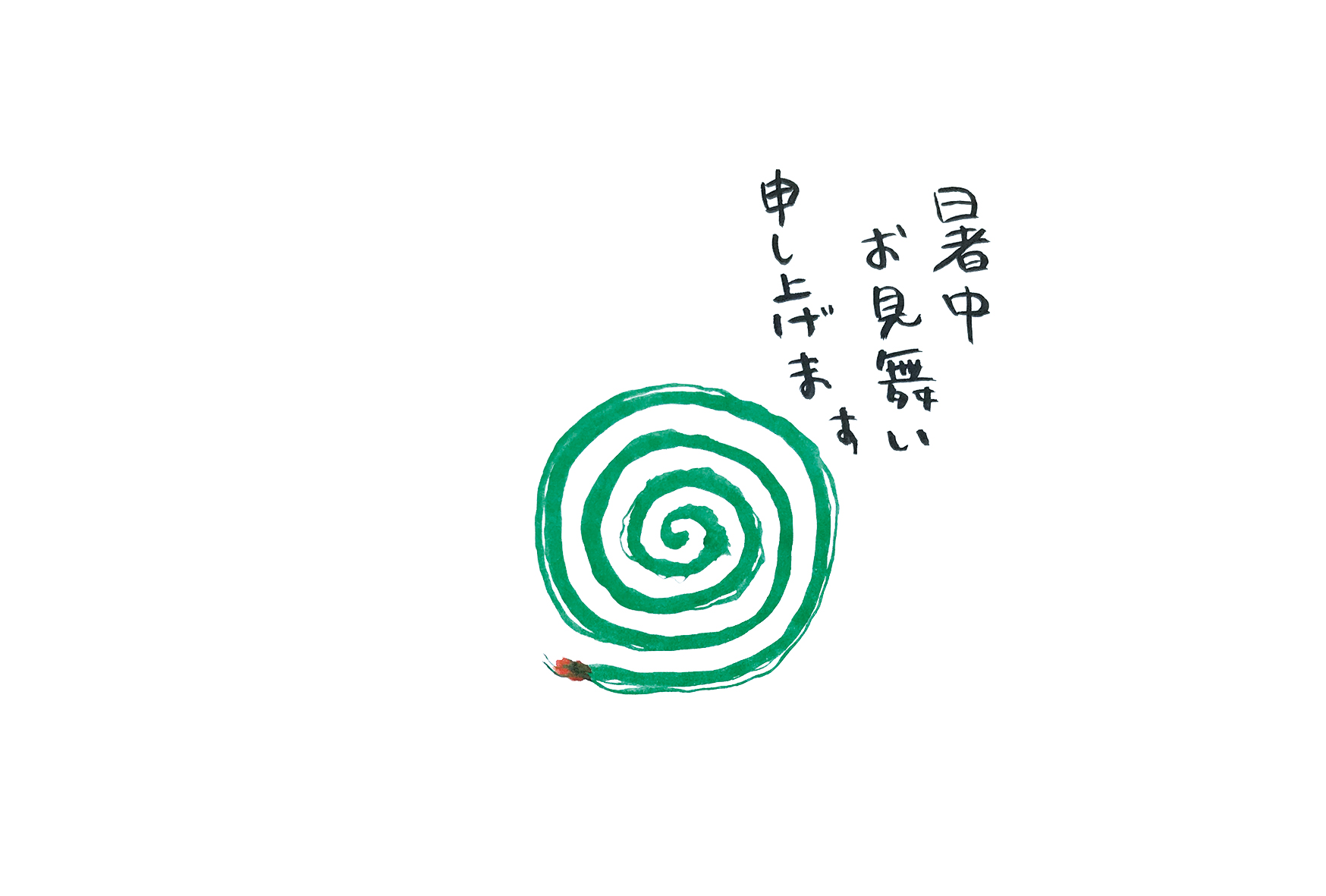